活用哲學科學哲學：為什麼科學是現代知識典範？
國立臺灣大學哲學系教授
苑舉正
2017.10.31
本簡報除另有註明外，採創用CC姓名標示-非商業性-相同方式分享3.0台灣版授權釋出
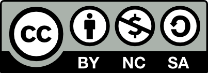 1
科學在現代世界中的地位
1.一百年中，多位科學家：
C.Darwin、 K.Marx、A.Einstein、S.Freud他們以科學改變了世界，以及人在這個世界中的地位。
2.科學是什麼？為什麼她這麼成功？
3.科學為我們提供了什麼樣的知識？
4.真科學與偽科學之間可以區分嗎？
2
科學發展中一個影響人類的爭議
到底是太陽繞著地球轉，還是地球繞著太陽轉？
這是一個「宇宙轉變」的問題。有三個系統：
A. 亞里斯多德-托勒密系統（地球是宇宙中心）。
B. 哥白尼系統（地球只是一顆行星）。
C. 第谷系統(T.Braho) （地球是宇宙中心，但行星都繞著太陽轉）。
3
十七世紀時有關科學的各種問題
A.誰對？誰錯？靠誰決定？權力？真理？
B. 科學方法作為調查真理的「工具」。
C. 科學方法必須依附科學事實。
D. 科學方法以觀察為出發點。
4
科學的經驗論
我們只能透過感官知覺，認知事物的表象。
感官知覺的認知，用語言表達出經驗，結果就是現象。
科學調查的研究工作，就是就是蒐集經驗資料，表述成為各式各樣的現象。
這個過程，就是科學研究的過程。
5
什麼是經驗論？
經驗研究從單一觀察開始，經由歸納法的應用，得到普遍法則，用語句寫出來，直到我們確定經驗的內容為何。 經驗使我們可以假設式地宣稱自然所包含的原則，而這個假設的原則也不斷地受到經驗進一步的檢驗。
6
經驗論作為科學方法論的起源
對於經驗法則的研究，既是建構的，也是批判的。 
建構的部分是指，大膽地提出那些法則，為的是要能夠，論證理論成為真理。
批判的部分是指，不斷地質疑這些法則，為的是要能夠進一步發覺真理。
7
經驗論作為科學方法論的起源
所以，經驗論作為實證論的基礎，其主要的方法論意義，在於不斷地透過建構與批判，追求知識的進步。
所有的科學哲學或科學方法論，都是這個立場。
問題在於「真實」的訴求！
8
培根以觀察熱為例，說明他的方法
A.自然界中有各種集合性的現象，例如熱、輕、白、重、
    硬，培根稱之為形式。
B.這些形式代表某種現象的共通部分。
C.一旦探討某一現象（例如「熱」），

我們必須先進行個例的蒐集，並加以觀察。
9
培根以觀察熱為例，說明他的方法
D.蒐集的程序之中，包含所有可能的觀察，包含如下情況：
    先觀察熱的部分，例如熱金屬、熱水、太陽、發燒、燒    
    過的東西、動物的糞、摩擦生熱。
E.再蒐集所有相同物質，但不發熱的情況。冷水、冷金屬
    月亮、發冷、冷的東西、昨天的糞。

然後，進行熱冷情況之間的對比。
10
培根以觀察熱為例，說明他的方法
F. 兩者之間的比較（出現表與缺席）
G.然後再作假設（增加表與減退表）
H.提出假設的答案（摩擦生電）與法則。

培根發現，「摩擦生電」這個現象，只會出現熱的現象， 沒有任何反例
11
科學哲學的傳統認知
傳統對於科學認知的重點：

1.科學觀察是中立的

2.科學知識是累積的

這是正確的嗎？
有沒有「不是中立」的觀察呢？
有沒有「不是累積」的知識呢？
12
科學哲學的認知轉換
要改變傳統對科學認知的兩個重點，前提是承認如下事實：
1.我們沒有能力，「直接」觀察科學事實。
2.科學事實依附在一個我們稱為「理論」 的認知背景中。
3.如果這是真的，所有的觀察，其實都是依附理論的。
4. 進一步說，所有的事實，都是詮釋「理論」的結果。
13
社會科學與自然科學的區別
最主要的區別，就是社會科學哲學，不但遵循自然科學哲學中以「解釋」(explanation)為要領的傳統，也接納詮釋學中以「理解」(understanding)為標準的作法。
這個同時涵蓋「解釋」概念與「理解」概念的方向，導致社會科學哲學的發展，造就出其自己的特色。
14
社會科學依然是科學
社會科學哲學的探討，不同於自然科學哲學的探討，但所有科學學科，都是以探究經驗與科學理論之間的互動為主。
15
社會科學依然是科學
在社會科學中，經驗資料不斷地迫使我們修正所採用的各種理論，而理論又主導與限制蒐集經驗資料的實驗，並形成方法論的指引。
然而，誠如我們先前所述，社會科學的發展方向與自然科學發展方向，在哲學反思這個層面上，有方法論立場上的不同。
16
理論與觀察之間的關係
為什麼在「看」不到的情況下，這些偉大的科學家都認為地球不但在理論上是會運動的，而且所有包含日月星辰的天體都可以透過理論加以解釋的？

為什麼牛頓可以用數學演繹而非觀察事實的方式，大幅度地提升科學的解釋能力？

牛頓屬於理性主義者嗎？
理性主義者用「理論」來「解釋」世界嗎？
這是波普提出否證論的關鍵。
17
什麼是否證論？
1.什麼是科學？什麼不是科學？
波普：科學理論，就是能夠具有否證性的理論。
如果一個理論拒絕被否定的可能性（例如「意識型態」），那麼這就不是科學的理論，而是信仰的理論。
2.因此，否證性是一個理論成為科學的價值。
18
波普與否證性
3.波普：一個科學理論的價值，不是提供證實的例子，而是儘量對抗否證。
例如，「天鵝是白色的」這句話的意義不是找出許多「白天鵝」，而是用一隻黑天鵝否證了這一句話。
4.最重要的是，科學透過理論與理論之間的取代而成長；沒有獨立於理論之外的觀察。
19
波普與否證性
在這個觀點中，以波普為首的否證論者，要求「否證性」(falsification)作為檢驗一個理論是否為科學理論的基本條件，甚至因此而認為佛洛依德的心理分析理論、馬克斯的經濟學、以及功能社會理論，都不應當視作科學理論。
科學與非科學之間的區分是什麼呀？
20
五、 孔恩與科學革命理論
科學的成長以理論為主，但是理論的解釋範圍是以什麼為限？
波普認為，雖然理論擁有自己的解釋範圍（例如「所有天鵝是白色的」，因此「白色的天鵝」就是這句話的證實案例），但是在經驗中依然可以找到使得整個理論被否證的案例（例如在澳大利亞發現了「黑天鵝」）。
孔恩的科學革命理論則認為，理論決定了經驗內容。因此理論之外，沒有足以判斷理論為真或為假的經驗內容。

波普與與孔恩有根本的差別。
21
五、 孔恩與科學革命理論
科學的成長以理論為主，但是理論的解釋範圍是以什麼為限？
孔恩認為，接受一個科學理論，就像是接受一個決定世界為何的典範。
當世界受到理論定義時，科學家面對的科學對象就是這個定義的結果。
因此，對於理論的選擇，就像是「世界的選擇」一般。
22
五、 孔恩與科學革命理論
結果是：
科學發展並非以緩慢，穩定，直線累積的方式來進步。
歷史證據呈現，科學的發展是崎嶇的過程，其中長期平靜、穩定的發展（正常科學）被短暫且劇烈變化的階段（科學革命）所打斷。
在革命的前後時間內，整個科學社群所接受的世界顯然轉化（transformed）了。
23
五、 孔恩與科學革命理論
孔恩挑戰了兩項傳統科學認定：
1.科學是累積的。

2.科學是進步的。
24
五、 孔恩與科學革命理論
孔恩拒絕了科學處於不斷進步以及範圍不斷擴張的傳統觀點。
孔恩反而論證說，科學是透過一連串的革命來改變，在這些革命中，典範的舊有形象失去了原有的力量而將原有的地位轉交給新的典範。
從孔恩的觀點中顯示，科學不是一個依照線性發展而進步的領域，因為從舊的典範改變到新的典範的轉變是如此的巨大，使得它們彼此之間缺乏一個共同的基礎，也使得我們對於前後典範之間完全無從比較。
25
六、權力與科學發展
孔恩的科學哲學對於科學本質所提出的結論是：
科學如同一個社會組織（科學社群）。
 孔恩在科學哲學之中最突出的貢獻是，讓許多人承認，科學中的實踐行為，也是社會組織下的產物。
科學實驗受理論假設引導，然後檢驗這個理論假設，再觀察，確證這個假設。
例如，找尋靠近水星的Vulcan行星的過程。
26
六、權力與科學發展
1.在典範中，問題是受定義的；
2.在典範中，事實是受定義的；
3.在典範中，解答是受定義的。
因此，所有的對象均面對典範轉變的可能幸。
科學基本上也是社會約定的。
27
哲學批判：
哲學批判的主要對象是科學哲學所發展出來的實證論。
實證論者因為無法提供一個清晰與明確的檢證性原則，所以逐漸失去主導科學定義的權威。連帶也使得原先在社會科學中，強調經驗證實性的立場因而鬆動；但並沒有在社會科學領域中導致立即的方法論轉變。
28
哲學批判：
誠如我們先前在有關「意向性」與「行為意義」之間的關連所做的說明一般，二十世紀後半葉的社會科學發展已經完全籠罩在如何證成；所有有關常識、歷史、文化、政治、社會的「意向性解釋」(intentional explanations)都是正確的「因果解釋」(Causal explanations)。
29
哲學批判：
贊成社會科學研究以自然科學原則為依歸的「自然主義者」認為，它們的確是「因果的」，因為社會科學的基本預設立場，就在於針對社會行為提供「因果解釋」。
換而言之，不是「沒有」因果，而是尚未發現「因果」。
這個「預設立場」，受到哲學家的批判。
30
哲學批判：
在心靈的「意向狀態」(intentional states)與形之於外的「意向行動」(intentional actions)彼此之間處在「邏輯連接」(logical connection)的關係中，所以如果要解釋「意向狀態」與「意向行動」為「因果關係」時，那麼我們必須面對一個新的問題：
如何「解釋」這個「因果關係」與原先的「邏輯連接」之間，擁有「因果關係」？
31
哲學批判：
換言之，我們除了觀察「意向狀態」與「意向行動」之間連接在一起的「邏輯關係」之外，
如何能從「內部觀點」(an internal viewpoint)，解釋它們二者之間連結在一起的「必然因果性」(the necessary causality)呢？
32
哲學批判：
例如說，我觀察到一些吃素的行為，立即假設從事這樣行為人的「意向狀態」為「不殺生」，而這個「不殺生」的「意向狀態」，就是導致「不吃葷」行為的原因。
所以，我在「不吃葷」與「不殺生」之間，建立了一個因果關係，確認一切「不吃葷」行為，皆毫無疑問地肇因於「不殺生」這個「意向」。
33
哲學批判：
當然，這個假設是很荒唐的，因為從這個例子中，我們可以發現兩方面的錯誤：
首先，「吃素」的原因很多，未必與宗教戒律中的「不殺生」有關，其他諸如「減肥」、「愛護動物」、「天性」等皆有相關性。
其次，要說「不殺生」與「不吃葷」之間有必然的因果關係，係一特定文化（案指佛教）下的產物，卻非本然具有因果關係之關連。
34
哲學批判：
硬要指認它們之間具有「因果關係」，只會造成強視某一文化為「真理」的獨斷結果。
最後，經驗中察覺出來的內容，往往不是如字詞（例如「吃素」、「不殺生」、「不吃葷」）如此這般明確地表達出來。
35